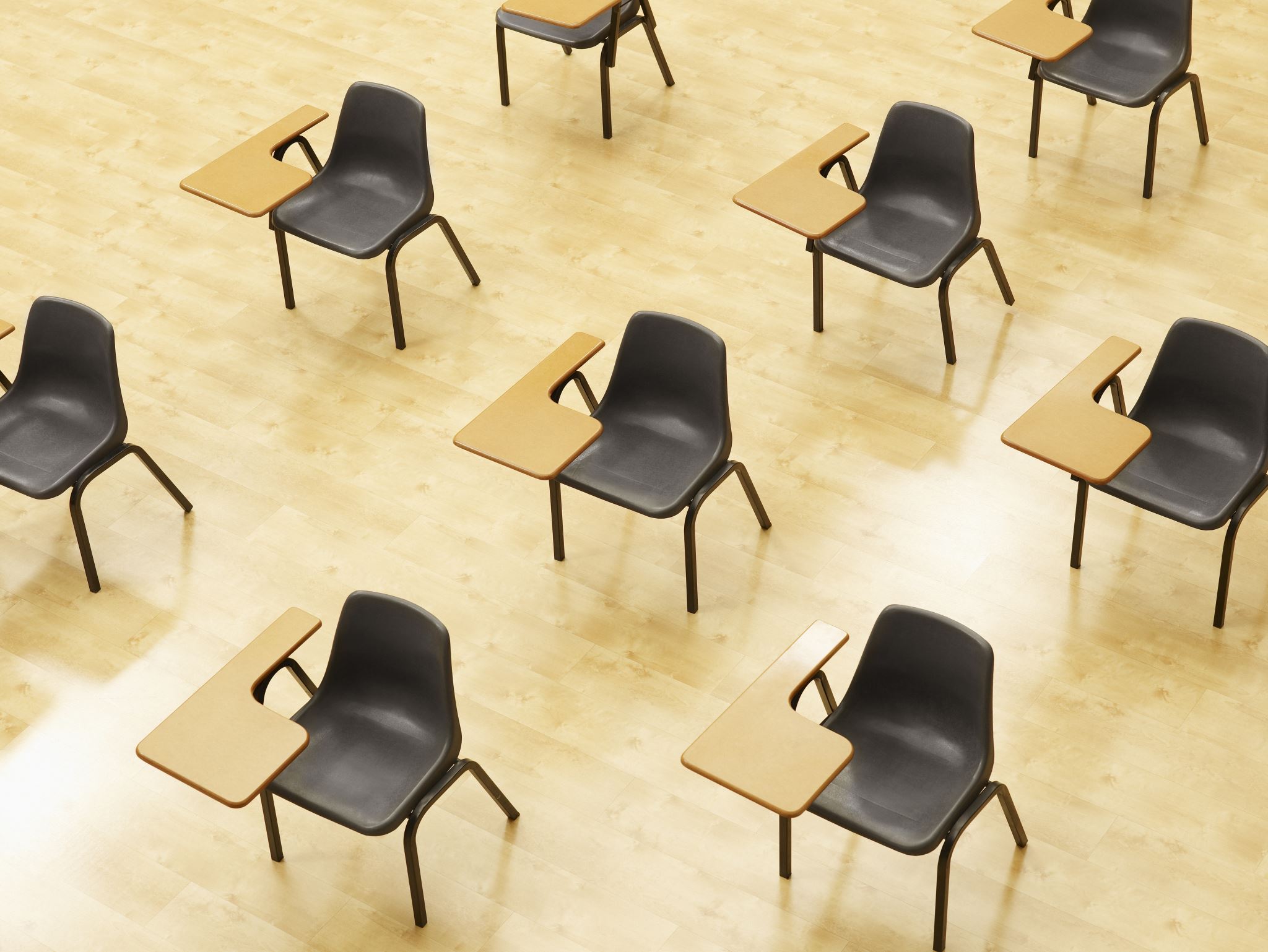 School Counseling
DR. SUMAYA BATOOL
DEPARTMENT OF PSYCHOLOGY, SU
School counselors provide consultation to teachers and administrators to accomplish Academic, College & Career and Social/Emotional goals. The collaborative work of our teachers, parents, agency representatives, and all members of the school's community, led by the school counselor, is needed to support our students in reaching these goals. (SDP -  District Counseling Plan)
[Speaker Notes: Rationale slide for the role of the school counselor]
What services do school counselors provide?
[Speaker Notes: Add Counseling program goals for each point…]
Academic Program Goals
College and Career Program Goals
Social/Emotional Program Goals
ASCA National Model
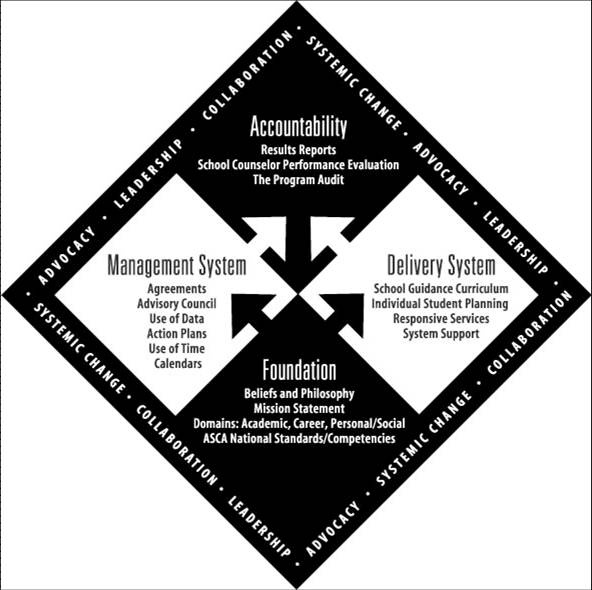 [Speaker Notes: Foundation: Determines the academic, career, and personal social needs of the students

Delivery System: The foundation of the ASCA model is delivered through addressing the students needs in four delivery methods: SCHOOL GUIDANCE CURRICULUM, INDIVIDUAL STUDENT PLANNING, RESPONSIVE SERVICES, AND SYSTEM SUPPORT. Delivery method refers back to the MTSS model 

Management: Measures the efficacy and the impact of the school counseling program

Accountability: evaluates the school counseling program via outcomes and makes adjustments to the program as necessary and tailored to the specific needs]
School counselors who are implementing comprehensive, data driven school counseling programs are able to show the direct impact on the school community and how their targeted interventions are making a difference.
What Does Data Say?
Leader of the Pack
Intervention Teams
[Speaker Notes: The role of the intervention team is to meet on a weekly basis to appropriate tier individuals needing levels of interventions.  As students move through the MTSS tiered system, the school counselor will document the response to intervention and their appropriate placement in interventions. If your school has an assistant principal designated for behavioral supports and management, they can be included in the intervention team as well.]
Services and Interventions
[Speaker Notes: Each school has an outside SAP provider.  The SAP referral is one of the first steps in the Tier 3 process in getting an individual connected with outside services.  We, as a school district, do not make diagnosis, we refer out for professional assessment of needs, which can be completed by the SAP provider/assessor.]
System Support
The School Counselor assists with the management of activities that establish, maintain, and enhance the comprehensive school counseling program.
Components include:

Professional Development
Consultation
Community Outreach
[Speaker Notes: IN regards to professional development, the school counselor will take the lead role in training of Act 71 (suicide prevention) within their school building.  At teams, the school counselor will be called upon to take the role of lead trainer and provide turn around trainings to staff in the building.]
[Speaker Notes: Explain the MTSS model and how only 5% of students in school should  be Tier 3 (STS, outside services, individual counseling) Tier 2- around 15% of students (in school services; more intense such as small groups- identified by need- the groups) daily check-in check-out) Tier 1 (80% of students in school) and these interventions occur within the classroom and can be categorized by assistance with classroom management and observations.]
Benefits of a Comprehensive School Counseling Program
[Speaker Notes: What are the benefits of having one…aka...why we do what we do!]
Counselor Planning Time
[Speaker Notes: 30-minute Work on this activity for 15 minutes and share out ideas the last 15 minutes]